بنام خداوند بخشنده مهربان

DCmotors :موضوع ارایه

استاد: جناب دکتر محلوجی

ارایه کنندگان: شبنم نظری و سارا شیروانی
بنام خداوند بخشنده مهربان

DCmotors :موضوع ارایه

استاد: جناب دکتر محلوجی

ارایه کنندگان: شبنم نظری و سارا شیروانی
1
موتور چیست؟
یکی ازاجزای ضروری سیستم کنترل سیستم محرک است.سیستم محرک اولین عنصر سیستمی است که در حقیقت حرکت می کند و انرژی الکتریکی را به حرکت مکانیکی تبدیل می کند.
رایج ترین نوع از سیستم فعال کننده موتورهای الکتریکی می باشند.
2
یکی از اولین موتورهای دوار ، اگر نگوییم اولین ، توسط مایکل فارادی ساخته شده بود و
 شامل یک سیم آویخته شده آزاد که در یک ظرف جیوه غوطه‌ور بود، 
یک آهنربای دائم در وسط ظرف قرار داده شده بود. وقتی که جریانی از سیم عبور 
می‌کرد، سیم حول آهنربا به گردش در می‌آمد و نشان می‌داد که جریان منجر به افزایش 
یک میدان مغناطیسی دایره‌ای اطراف سیم می‌شود. این موتور اغلب در کلاسهای فیزیک 
مدارس نشان داده می‌شود، اما گاهاً بجای ماده سمی جیوه  از آب نمک استفاده
 می‌شود.
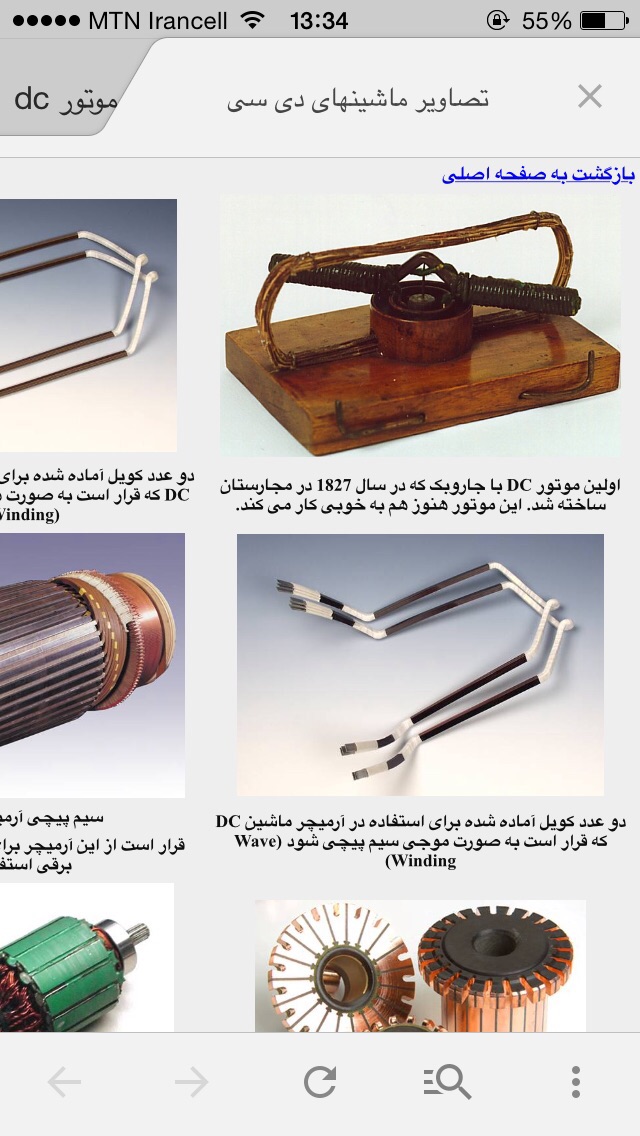 3
فرق موتوردی سی با سرو موتورها چیست؟
یک موتور شامل اتصال دو سیم است و تمام قدرت موتور از طریق دو سیم تقویت می شود هنگامی که موتور روشن می شود بلافاصله شروع به چرخیدن می کند
 
اما سرو موتور تلفیقی از 4 مولفه است:یک موتور معمولی – واحد کاهش دنده –پتانسیومتر با یک سیم پیچ تنظیم یا موقعیت سنج – مدار کنترل
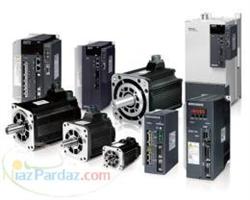 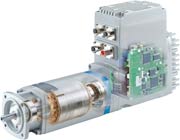 4
چیست؟DC ,ACفرق موتور 
موتور های      دارای منافعی هستند کوچکتر بودن و کم هزینه تر بودن و قابل اعتماد هستند اما
دارای قابلیت کنترل سرعت هستند.DCموتورهای
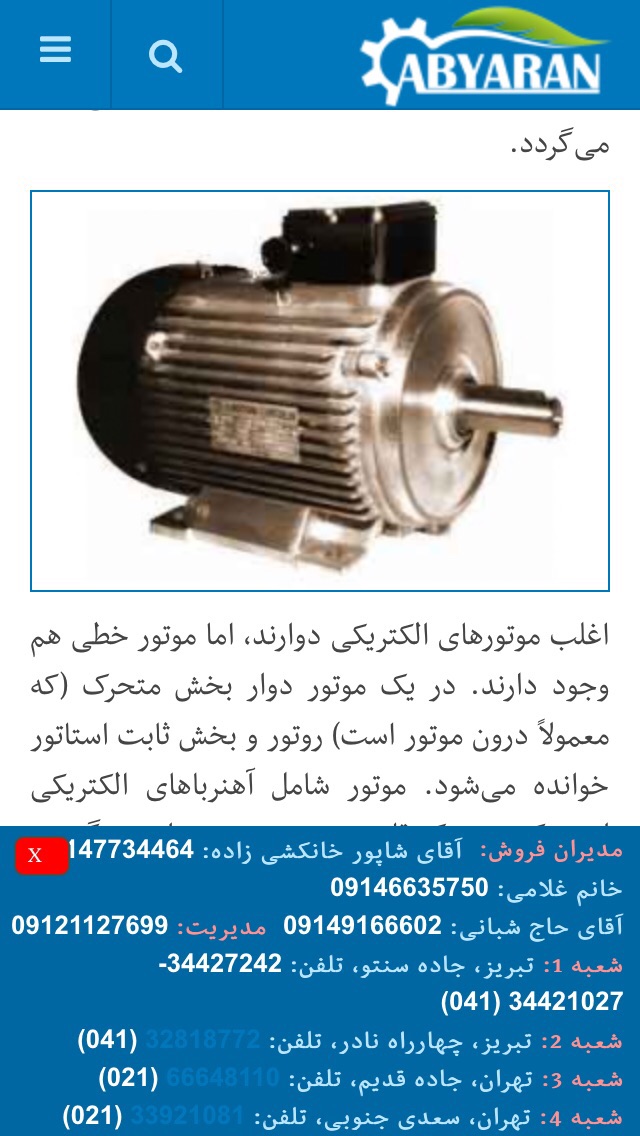 AC
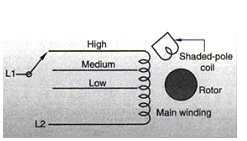 5
تیوری الکترو مغناطیس:
   F=I * B 
معادله نیروارد برموتور:
F=IBL sinθ
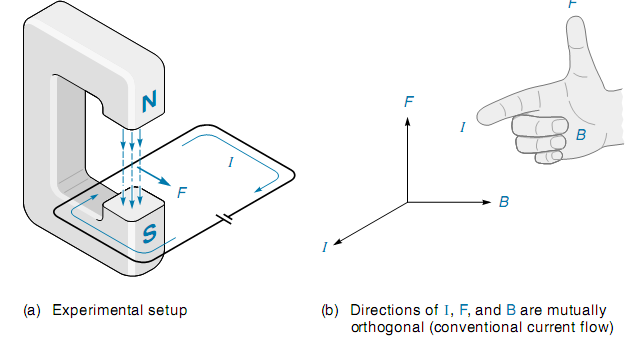 6
قانون دست راست
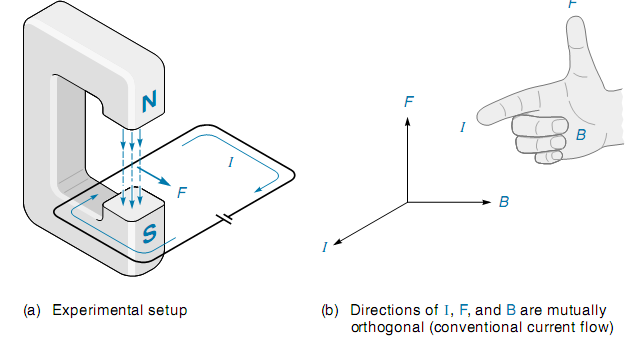 7
چگونگی عملکرد یک موتور الکتریکی  :
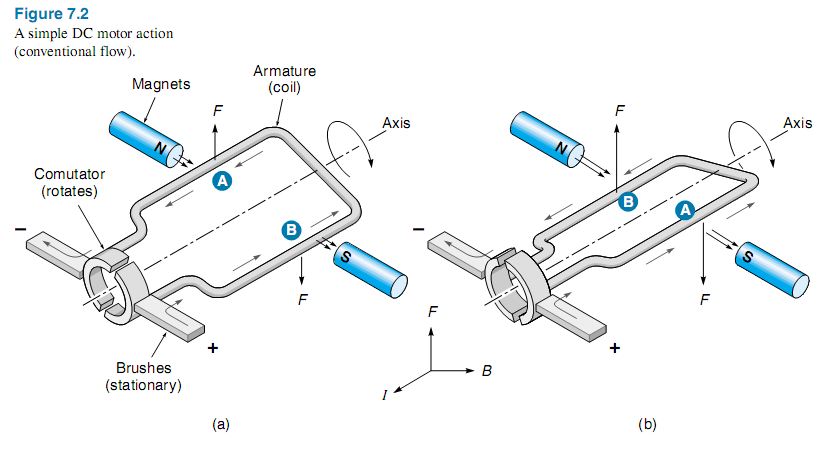 8
آرمیچر استاتور:
 
EMF=Kø S:                       معادله آرمیچر 
T=K I ø:                   معادله گشتاور
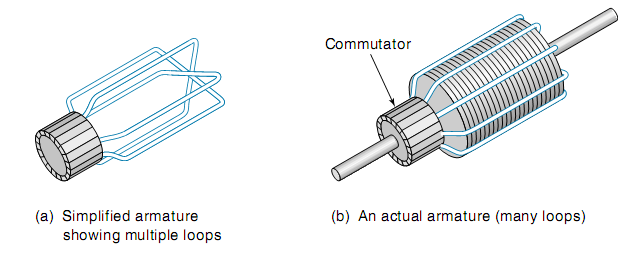 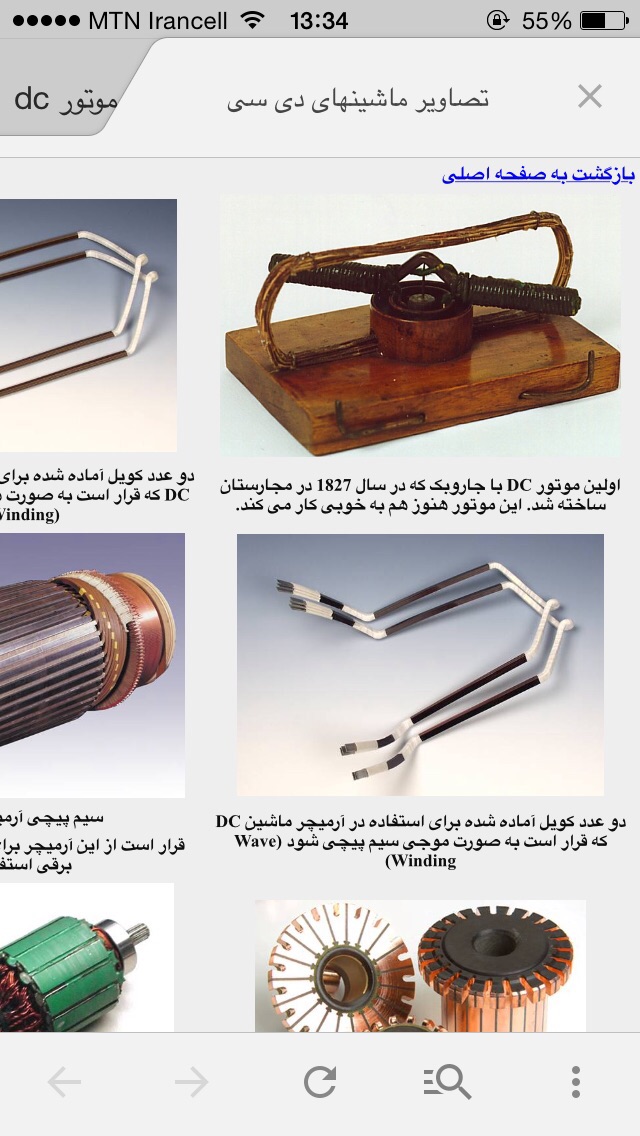 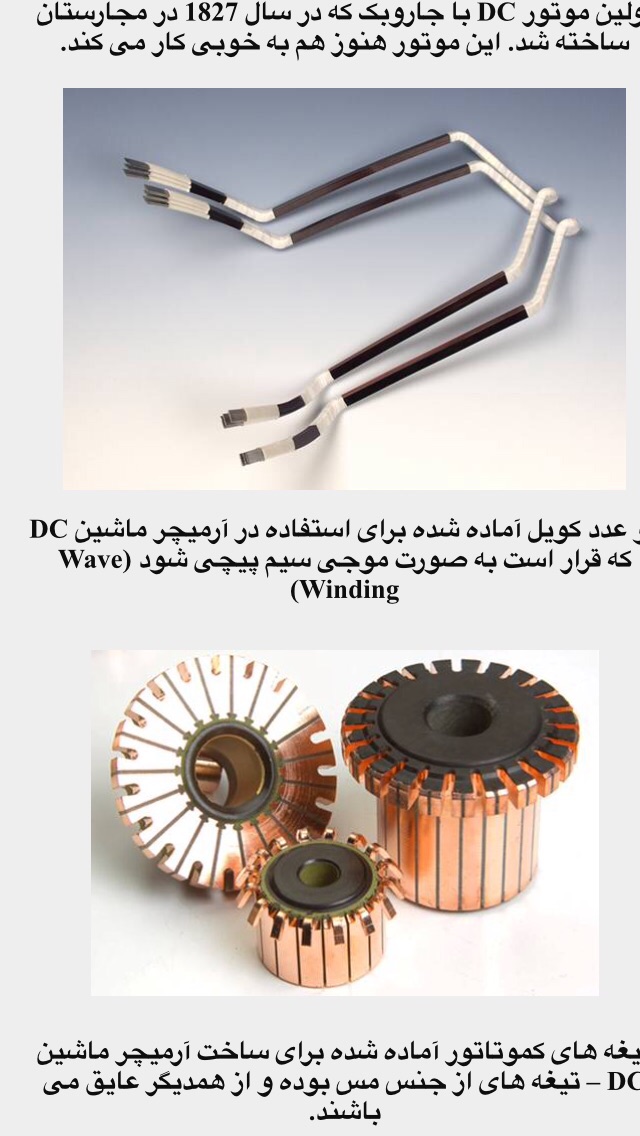 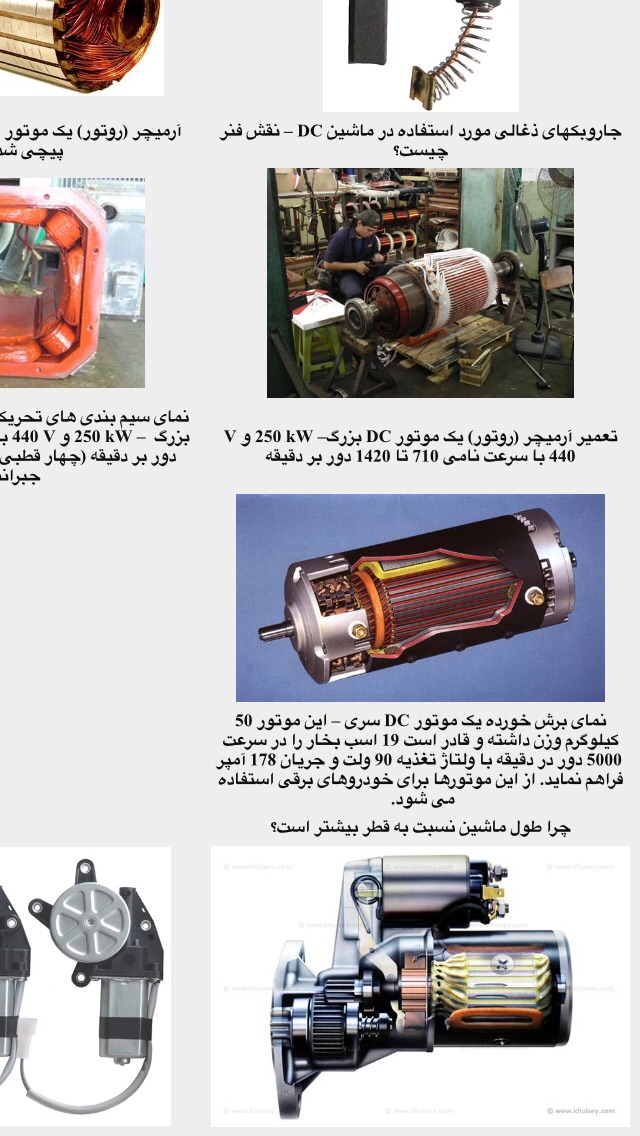 9
می توانیم ولتاژ و جریان آرمیچر را با استفاده از معادلات زیر بدست آوریم:
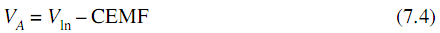 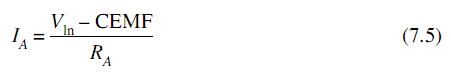 10
معادله تعدیل سرعت:
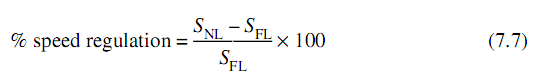 11
سیم پیچ میدان:DCموتور های 

موتورهای سیم پیچ میدان از یک الکترو مغناطیس به نام سیم پیچ استفاده می کنند تا میدان مغناطیسی را خلق کنند.
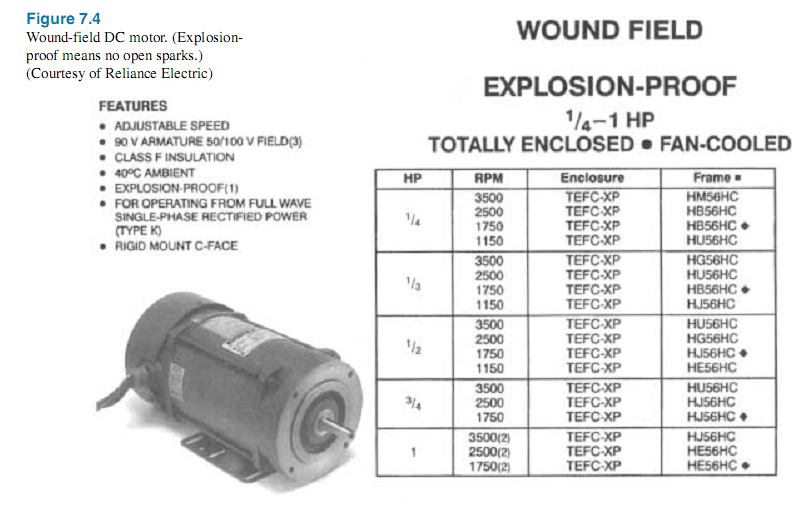 12
13
موتور با سیم پیچ تحریک سری  به همراه نمودار مربوطه:
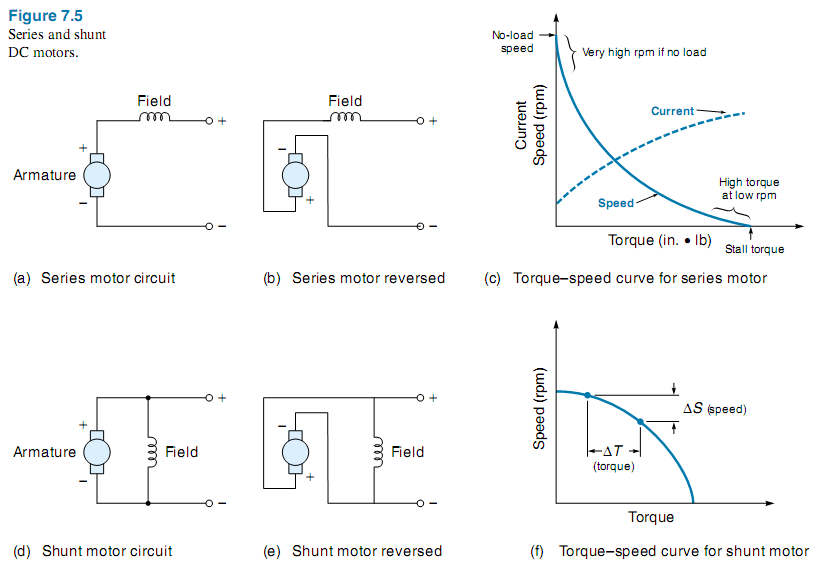 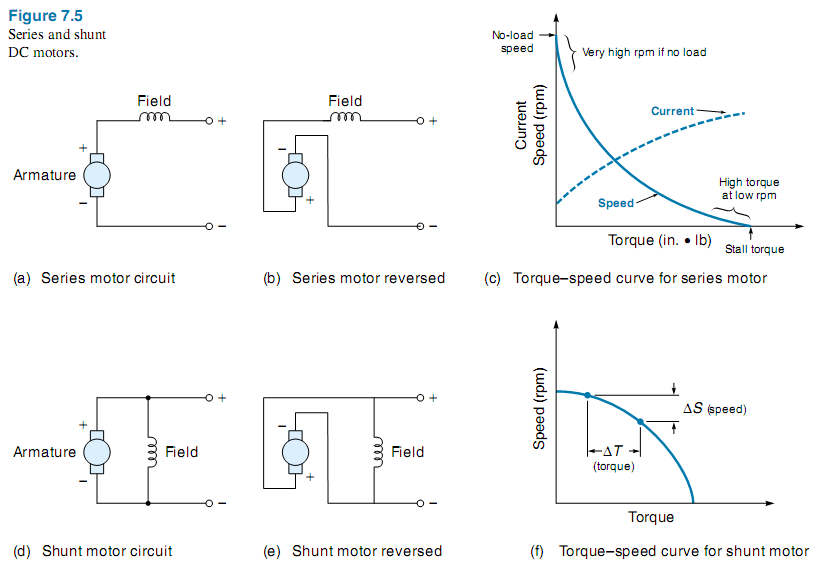 14
کاربردهای موتورهای سری:

بیشترین کاربرد این موتورها در بازهای ثابت مانند هواکش های
 صنعتی و دمنده ها است.
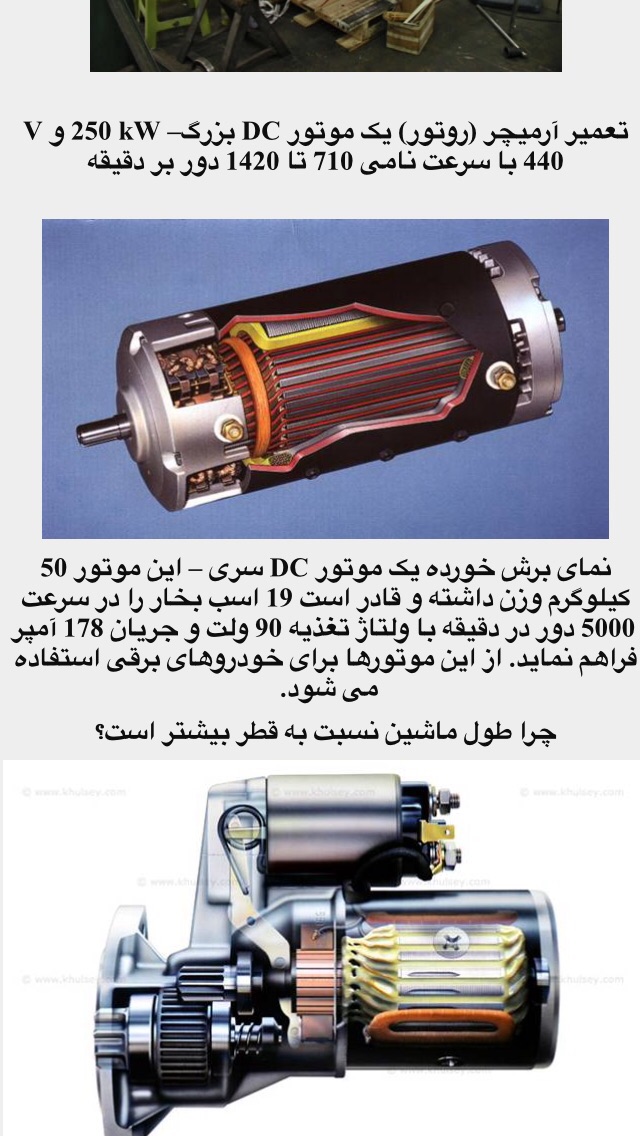 15
موتور با سیم پیچ تحریک موازی به همراه نمودار:
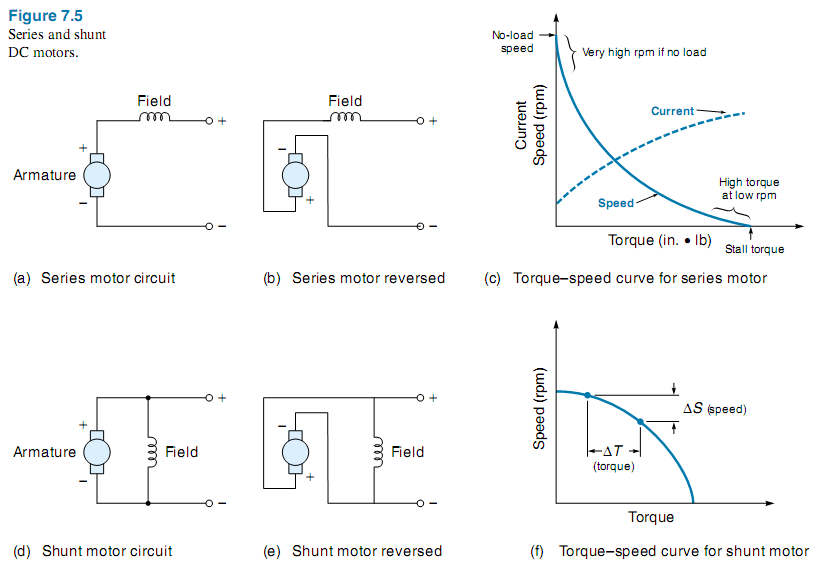 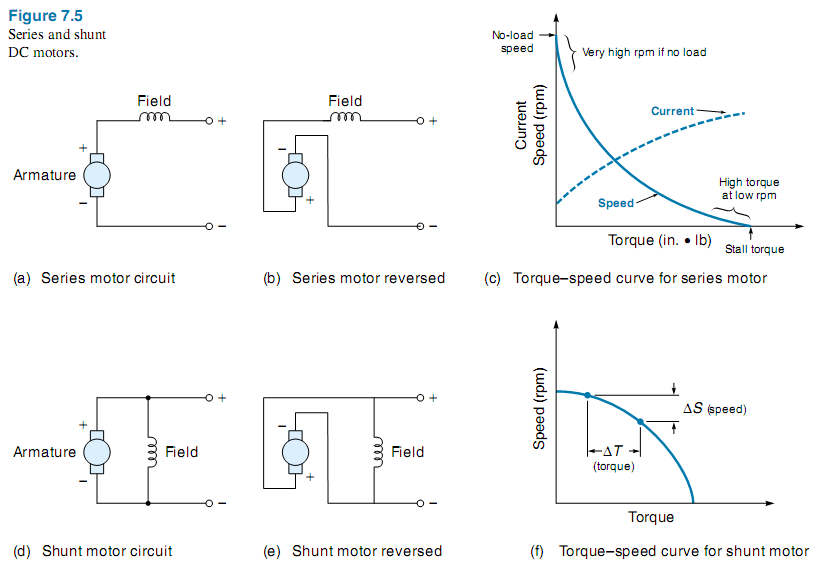 16
کاربردهای موتورهای موازی:

به دلیل اینکه تمایل دارند با سرعت نسبتا ثابتی حرکت کنند در پنکه ها و بادبزن ها استفاده می شوند.
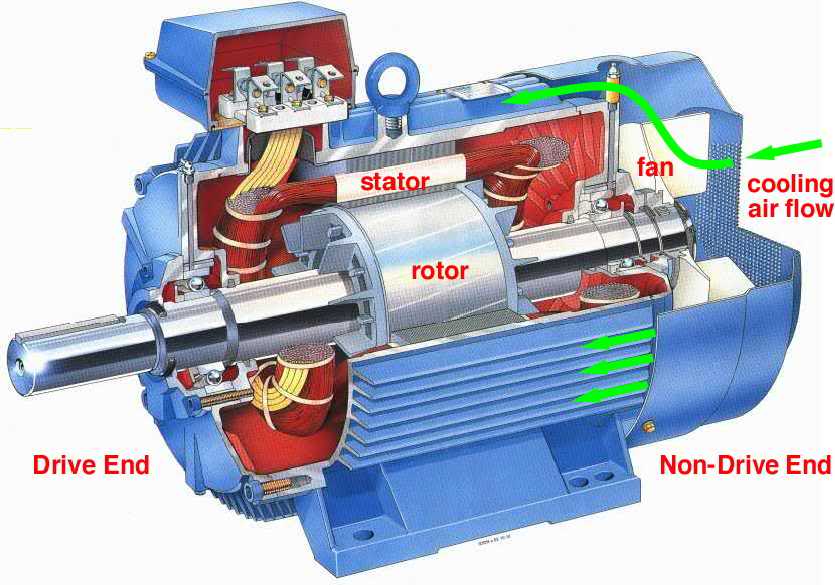 17
موتور با سیم پیچ تحریک مرکب به همراه نمودار:
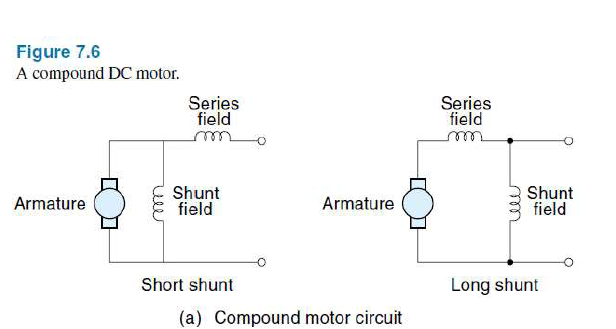 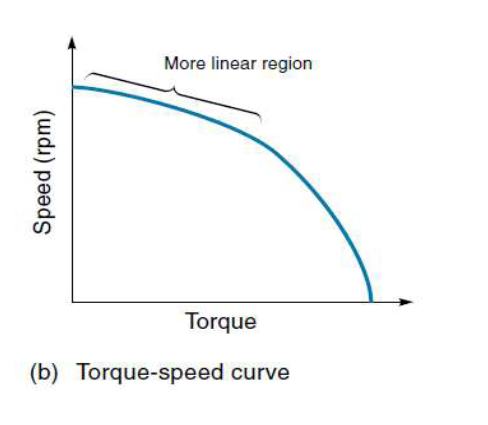 18
کاربردهای موتورهای مرکب:

در جرثقیل های کابلی وآسانسورها استفاده میشوند در واقع در جاهایی که با افزایش بار نیاز به کاهش سرعت داریم.
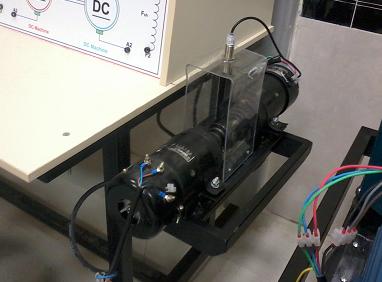 19
موتور با آهنربای مغناطیس دایم به همراه نمودار:
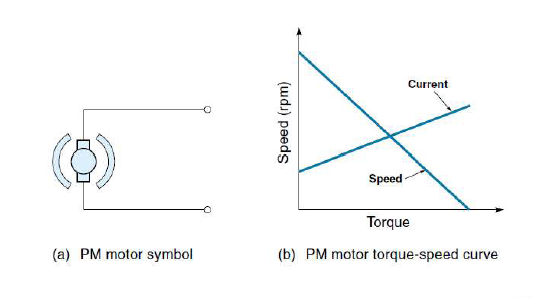 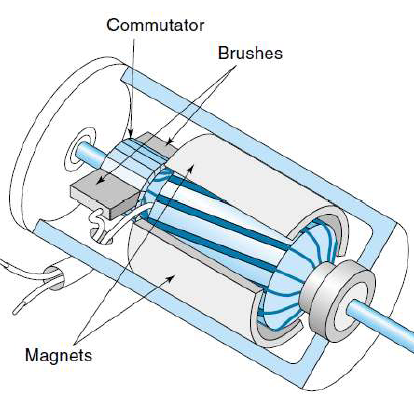 20
کاربردهای موتورهای با آهنربای مغناطیس:
در صنعت آسانسورهای بدون گیربکس و بدون موتورخانه و برای تولید برق رایگان
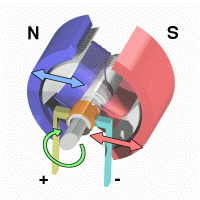 21
22
23
روش آپمپ:
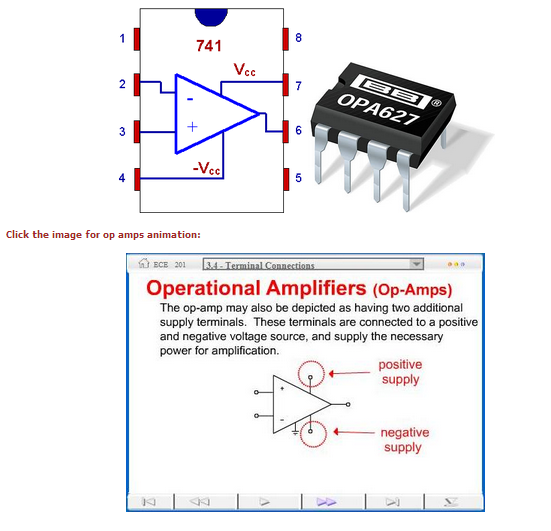 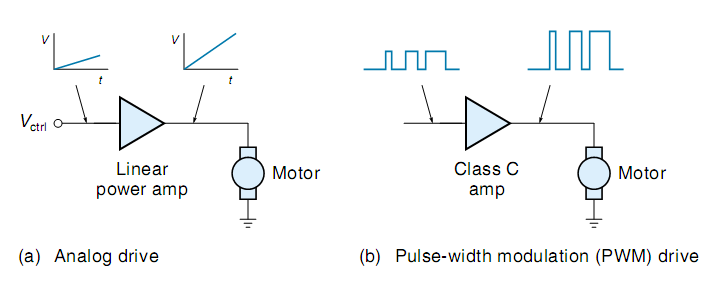 24
معکوس سازی جهت گردش موتور با ولتاژ منفی:
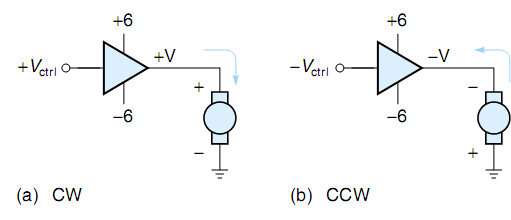 25
روش ترانزیستور:
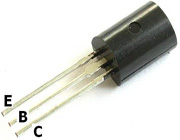 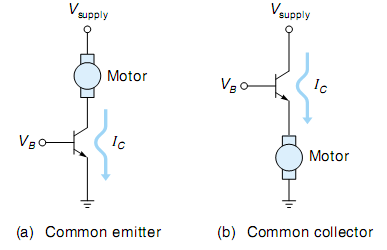 26
ترانزیستورهای قدرت:
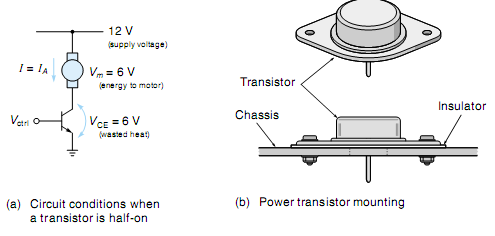 27
کاربرد ترانزیستور قدرت:

این ترانزیستورها بر پایه کنترل صدها آمپر هستند و در کارخانجات مورد استفاده قرار میگیرند بر خلاف ترانزیستورهای معمولی که 
بیشتر مصرف آزمایشگاهی دارند.
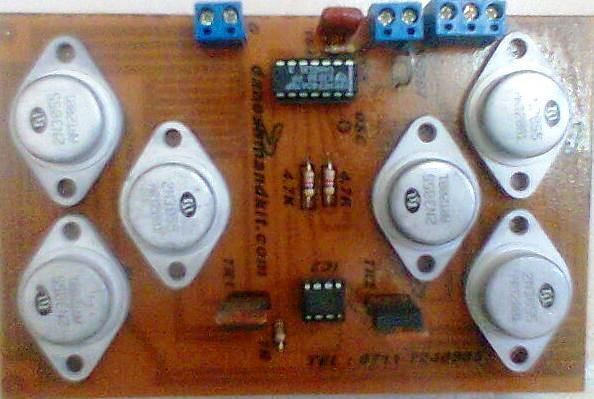 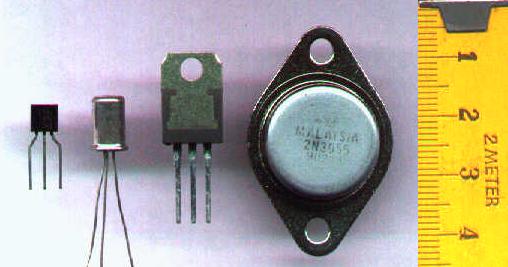 28
زمانی که از کنترل کننده آنالوگ استفاده می کنیم نیازمند مبدل انرژی دیجیتال به انالوگ        هستیم.
DAC
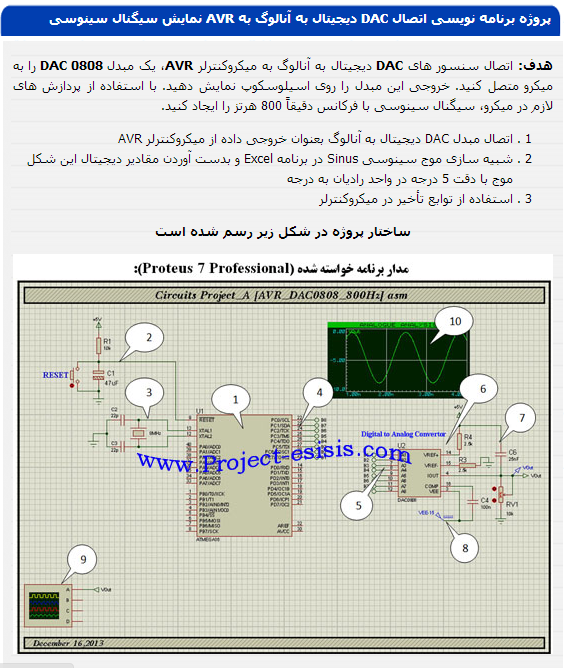 29
مدار کنترلی به روش         :

بر اساس پالس ها عمل می کند.
PWM
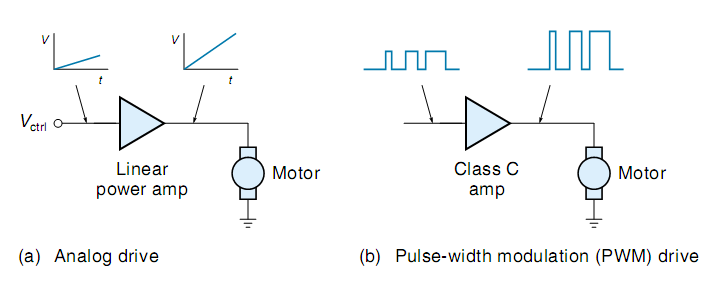 30
روش          دو مزیت نسبت به روش آنالوگ دارد:
         
                         نیاز به مبدل تبدیل دیجیتال به آنالوگ نیست.

                         سازنده  قدرت می تواند موتور را از جنس ها و کلاس های مختلف بسازد.
PWM
31
با سپاس از توجه شما
32